2. « Mettre en perspective » : les incertitudes de l’histoire du temps présent.
De « on peut mettre en avant » à « on mettra en perspective »…
 
L’histoire du temps présent ou « l’ignorance du lendemain » (P. Garcia)
se défaire de « l’illusion rétrospective de la fatalité ».
favoriser une plus grande attention au "champ des possibles" des situations historiques. 

Montrer la méthodologie rigoureuse de l’historien sur des sources plus diverses (sources orales, audiovisuelles, journalistiques). 

Une histoire sensible car soumise aux regards des acteurs, aux enjeux mémoriels et aux tentations d’instrumentaliser l’histoire : l’histoire du temps présent peut être conflictuelle : c’est une « histoire difficile à écrire ». (Jean-François Sirinelli)

Une histoire plus complexe à enseigner : des lectures possibles, des incertitudes. 



Source : Patrick Garcia, « L’histoire du temps présent : une histoire comme les autres ? », Mélanges de la Casa de Velázquez [En ligne], 48-2 | 2018, mis en ligne le 05 octobre 2018, consulté le 20 mai 2020.
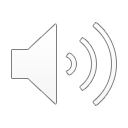 Cette mise en perspective (pour prendre du recul, regarder un objet avec le regard et la méthode de l’historien qui introduit une profondeur historique) concerne les thèmes suivants :
nouvelles formes de conflits, gouvernance mondiale et nouveaux défis de ce monde (thème 4, chapitre 1)
incertitudes sur l’avenir de la construction européenne  (thème 4, chapitre 2)
les adaptations des institutions aux évolutions de la société française (thème 4, chapitre 3)
Plusieurs voies peuvent être choisies quant aux manières de répondre par exemple aux défis du monde… ou encore à l’avenir de la construction européenne ou encore à l’application des principes fondamentaux de la République.
En introduisant la question de la perspective, le professeur peut montrer aux élèves que :
Les défis du monde d’aujourd’hui (inégalités économiques et sociales, questions environnementales par exemple) interrogent la gouvernance internationale, ses moyens, ses modalités, les instruments de régulation.  
Les conflits sur les formes de la construction européenne ont existé dès la naissance de l’Europe, que ces conflits autour de la souveraineté des Etats par exemple sont encore présents aujourd’hui et renouvelés dans le cadre de l’élargissement de l’UE puis de l’approfondissement. Ainsi, dès l’origine, l’Euro est une source de débat puisqu’il pose les questions de la souveraineté monétaire, de la convergence des modèles économiques et sociaux. 
Les combats pour l’égalité entre les hommes et les femmes sont inachevés dans notre République.
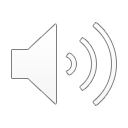 3. Quelle est la place de la France dans le programme d’histoire ?
La France est présente dans chaque thème du programme :
dans un chapitre spécifique, 
dans un chapitre plus large où mention est faite à la France (dans PPO ou dans les objectifs). 
Cette place traduit une volonté de repenser les articulations entre la France et le  monde.
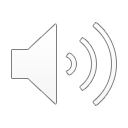 La France : « Un Etat-nation en mutation accélérée » (J-F Sirinelli)
La France, une puissance ? La question de la l’indépendance et de la souveraineté nationale. (thème 2)
Articulation : Monde, Europe, France (thème 4)
Comment adapter le modèle républicain aux transformations économiques et sociales ? (thème 3 et thème 4)
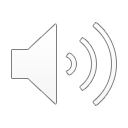 Repenser les articulations entre France et monde.
Possibilité de regrouper et traiter en parallèle les deux PPO: 1933 et 1936.
Possibilité de traiter ce PPO sous forme de « zoom »/  sous la forme de l’expérience française de l’Etat-Providence.
La France entre histoire et géographie
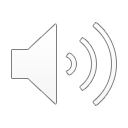